Economics of Power Generation
Economics of power generation
The art of determining the per unit (i.e., one kWh) cost of production of electrical energy is known as economics of power generation.
Cost of Electrical Energy: Total cost of electrical energy generated can be divided into three parts;
Fixed cost
Semi-fixed cost
Running or operating cost.

(i) Fixed cost. It is the cost which is independent of maximum demand and units generated. The fixed cost is due to the annual cost of central organization, interest on capital cost of land and salaries of high officials.
Economics of power generation
(ii) Semi-fixed cost: It is the cost which depends upon maximum demand but is independent of units generated. The semi-fixed cost is directly proportional to the maximum demand on power station

(iii) Running cost. It is the cost which depends only upon the number of units generated. The running cost is on account of annual cost of fuel, lubricating oil, maintenance, repairs and salaries of operating staff. Since these charges depend upon the energy output, the running cost is directly proportional to the number of units generated by the station.
Economics of power generation
Expressions for Cost of Electrical Energy
The overall annual cost of electrical energy generated by a power station can be expressed in two forms viz three part form and two part form.
(i) Three part form: In this method, the overall annual cost of electrical energy generated is divided into three parts viz fixed cost, semi-fixed cost and running cost i.e.
Total annual cost of energy = Fixed cost + Semi-fixed cost + Running cost
= Constant + Proportional to max. demand + Proportional to kWh generated.
= Rs (a + b kW + c kWh)
a: annual fix cost independent of maximum  demand and unit generates
b: constant (multiplied with kW)
c: constant (multiplied with units generate)
Economics of power generation
Expressions for Cost of Electrical Energy
The overall annual cost of electrical energy generated by a power station can be expressed in two forms viz three part form and two part form.
(i) Two part form: The annual cost of energy is divided into two parts: a fixed sum per kW of maximum demand plus a running charge per unit of energy.

Total annual cost of energy = BDT (A kW + B kWh)
A: constant (multiplied with kW)
B: constant (multiplied with units generate)
Economics of power generation
Methods of Determining Depreciation
There is reduction in the value of the equipment and other property of the plant every year due to depreciation. 

Depreciation Charge: An amount in accounting that is commonly a fixed percentage of the original cost of a property and that is periodically charged off to expense 

The following are the commonly used methods for determining the annual depreciation charge:
(i) Straight line method 
(ii) Diminishing value method 
(iii) Sinking fund method.
Economics of power generation
Straight line method. 
A constant depreciation charge is made every year on the basis of total depreciation and the useful life of the property. 
Annual depreciation charge will be equal to the total depreciation divided by the useful life of the property
If the initial cost of equipment is BDT 1,00,000 and its scrap value is BDT 10,000 after a useful life of 20 years, then annual Dep: BDT 4500?
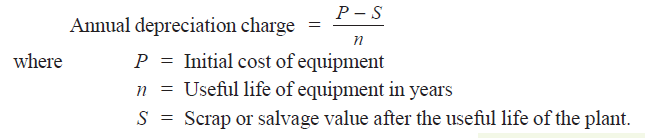 Economics of power generation
Diminishing value method to determine depreciation:
In this method, charge is made every year at a fixed rate on the diminished value of the equipment. 
Suppose the initial cost of equipment is BDT 10,000 and its scrap value after the useful life is zero. 
If the annual rate of depreciation is 10%, then depreciation charge for the first year will be 0·1 × 10,000 = BDT 1,000. The value of the equipment is diminished by BDT 1,000 and becomes BDT 9,000. 
For the second year, the depreciation charge will be made on the diminished value (i.e. BDT 9,000) and becomes 0·1 × 9,000 = BDT 900. The value of the equipment now becomes 9000 − 900 = BDT 8100. For the third year, the depreciation charge will be 0·1 × 8100 = BDT 810 and so on.
Economics of power generation
Diminishing value method to determine depreciation:
Mathematical treatment
Let P = Capital cost of equipment, n = Useful life of equipment in years
S = Scrap value after useful life

Suppose the annual unit depreciation is x. It is desired to find the value of x in terms of P, n and S.

Value of equipment after one year
= P − Px = P (1 − x)

Value of equipment after 2 years
= Diminished value − Annual depreciation
= [P − Px] − [(P − Px)x]
= P − Px − Px + Px2
= P(x2 − 2x + 1)
= P(1 − x)2
Economics of power generation
Diminishing value method to determine depreciation (Cont’d)
Value of equipment after n years
= P(1 − x)n

The value of equipment after n years (i.e., useful life) is equal to the scrap value S.
∴ S = P(1 − x)n
or (1 − x)n = S/P
or 1 − x = (S/P)1/n
or x = 1 − (S/P)1/n

Thus depreciation to be made for the first year is given by:
Depreciation for the first year = xP = P[1 − (S/P)1/n]

Similarly, annual depreciation charge for the subsequent years can be calculated
Economics of power generation
Sinking fund method. A fixed depreciation charge is made every year and interest compounded on it annually in this method. 

The constant depreciation charge is such that total of annual instalments plus the interest accumulations equal to the cost of replacement of equipment after its useful life.

Let P = Initial value of equipment
n = Useful life of equipment in years
S = Scrap value after useful life
r = Annual rate of interest expressed as a decimal
Cost of replacement = P − S
Economics of power generation
Sinking fund method (cont.)
Let us suppose that an amount of q is set aside as depreciation charge every year

At the end of first year, amount is = q + rq = q(1 + r)
At the end of second year, amount is = (q + rq) + r(q + rq)
= q + rq + rq + r2q 
= q(1 + r)2
 
Similarly, at the end of n years, amount is = q(1 + r)n

An amount q at annual interest rate of r will become q(1 + r)n at the end of n years.

Now, the amount q deposited at the end of first year will earn compound interest for n − 1 years and shall become q(1 + r)n − 1 i.e.,

Amount q deposited at the end of first year becomes = q (1 + r)n − 1
Economics of power generation
Sinking fund method (cont.)
Amount q deposited at the end of 2nd year becomes = q (1 + r)n − 2
Amount q deposited at the end of 3rd year becomes = q (1 + r)n − 3
Similarly amount q deposited at the end of n − 1 year becomes 
= q (1 + r)n − (n − 1)
= q (1 + r)

∴ Total fund after n years = q (1 + r)n − 1 + q (1 + r)n − 2 + .... + q (1 + r)

= q [(1 + r)n − 1 + (1 + r)n − 2 + .... + (1 + r)]
Economics of power generation
Sinking fund method (cont.)
This is a Geometric Progression (GP) series and it’s sum is given by:
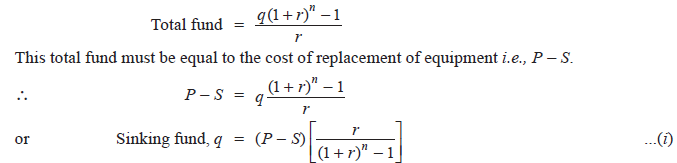 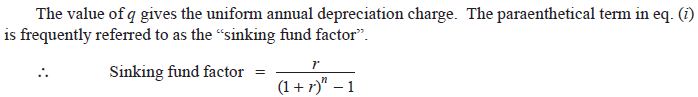 Economics of power generation
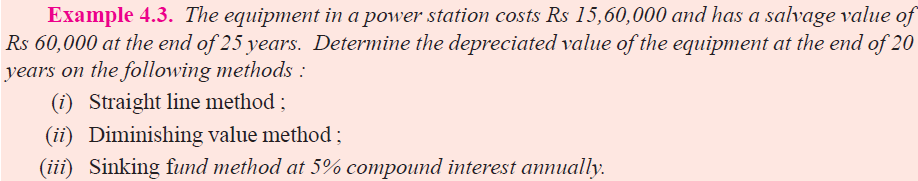 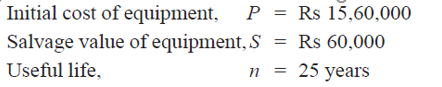 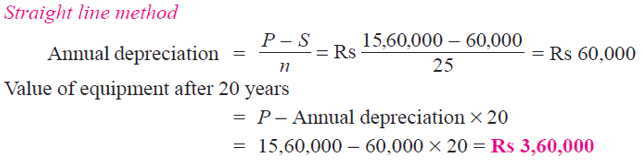 Economics of power generation
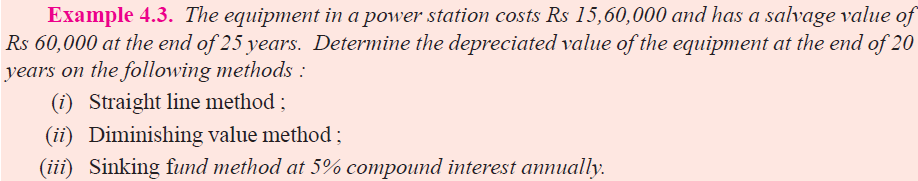 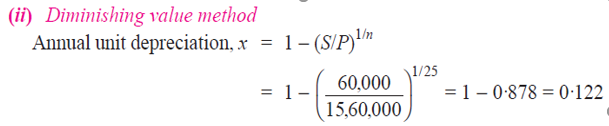 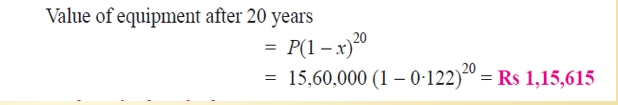 Economics of power generation
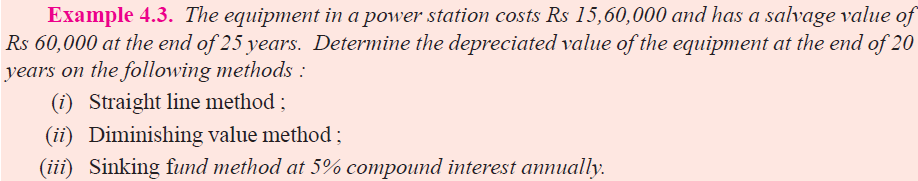 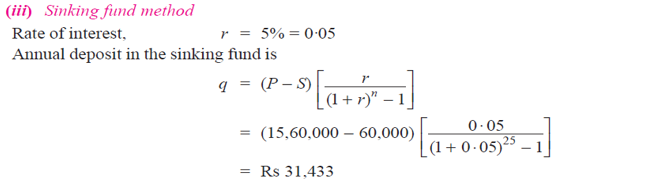 Economics of power generation
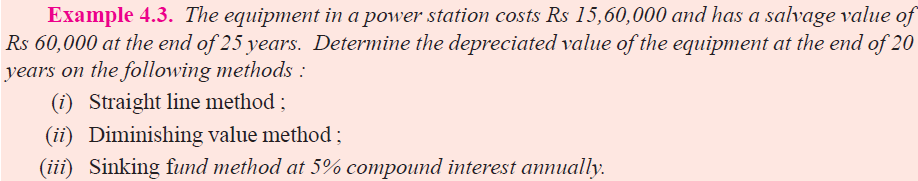 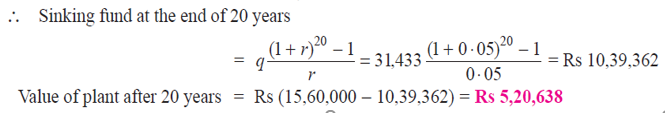 Importance of High Load factor
The load factor plays a vital role in determining the cost of energy. 
Reduces cost per unit generated: A high load factor reduces the overall cost per unit generated. The higher the load factor, the lower is the generation cost. It is because higher load factor means that for a given maximum demand, the number of units generated is more. This reduces the cost of generation.
Reduces variable load problems: A high load factor reduces the variable load problems on the power station. A higher load factor means comparatively less variations in the load demands at various times. This avoids the frequent use of regulating devices installed to meet the variable load on the station.
Economics of power generation
Example 4.4: A generating station has a maximum demand of 50,000 kW. Calculate the cost per unit generated from the following data:
Capital cost = BDT 95X106, Annual load factor = 40%
Annual cost of fuel and oil = BDT 9X106, Taxes, wages and salaries etc. = BDT 7·5X106 Interest and depreciation = 12%
Units generated/annum = Max. demand X L.F. X Hours in a year
= (50,000) X (0·4) X (8760) kWh = 17·52X107 kWh
Annual fixed charges
Annual interest and depreciation = 12% of capital cost
= BDT 0·12 X 95 X 106  = BDT 11·4 X 106
Annual Running Charges
Total annual running charges = Annual cost of fuel and oil + Taxes, wages etc.
= BDT (9 X 106 + 7·5 X 106) = BDT 16·5 X 106
Total annual charges = BDT (11·4 X 106 + 16·5 X 106) = BDT 27·9X 106
Cost per unit = ??
Economics of power generation
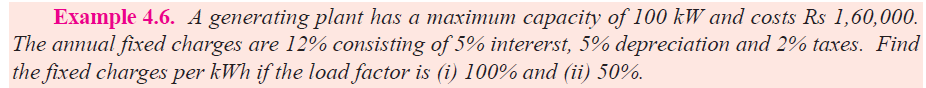 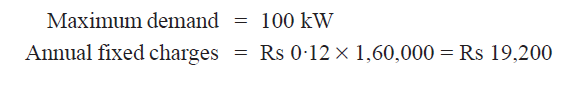 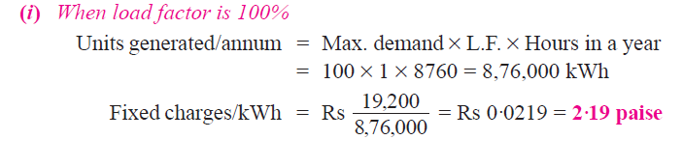 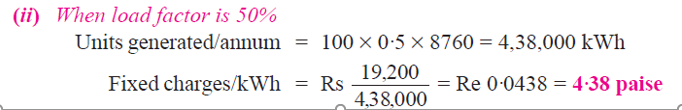 Economics of power generation
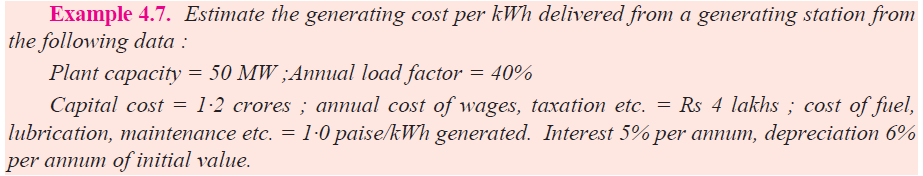 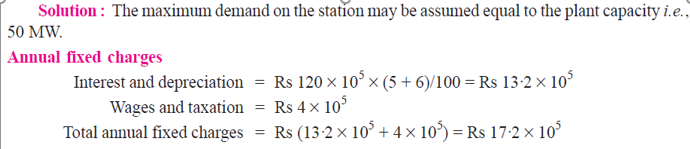 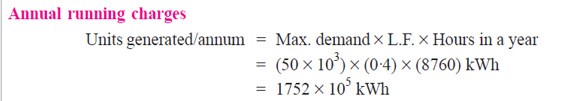 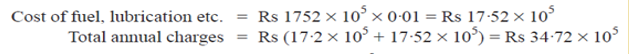 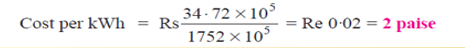 Economics of power generation
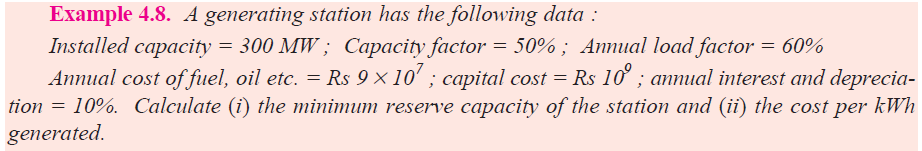 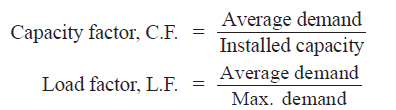 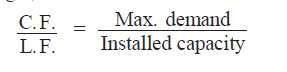 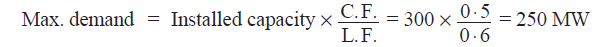 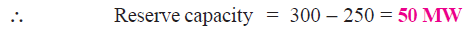 Economics of power generation
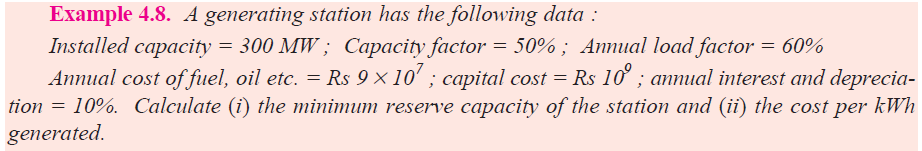 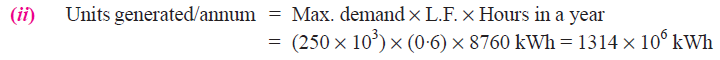 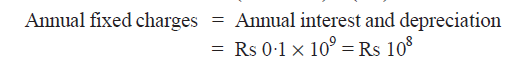 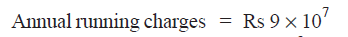 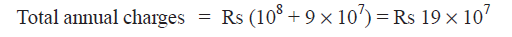 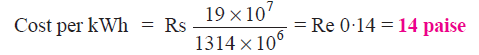 Economics of power generation
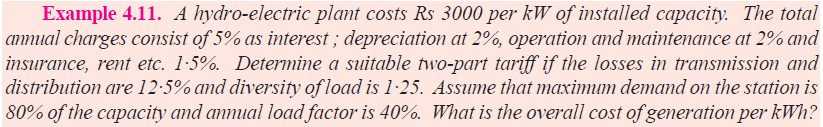 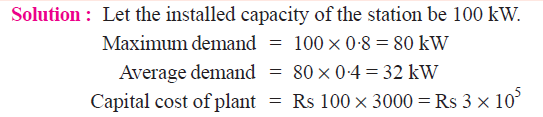 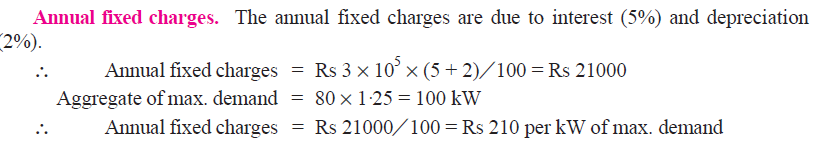 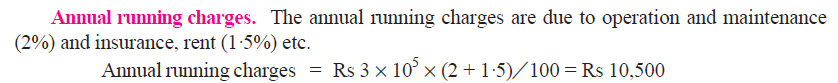 Economics of power generation
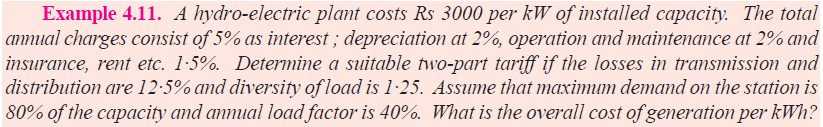 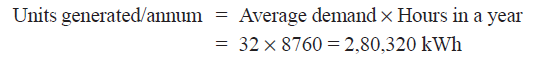 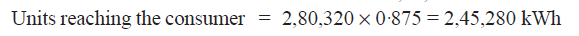 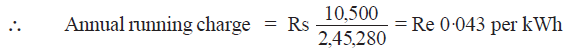 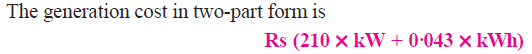 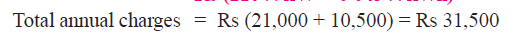 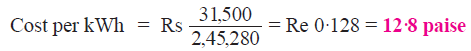 Thank You
Contact: dralam.eee@diu.edu.bd